“Research and Innovation System Reform towards Thailand 4.0.”
Air Chief Marshal Prajin Juntong
Deputy Prime Minister And Minister of Ministry of Justice, Thailand
Overview of Research and Innovation System Reform
2
No regulations supporting utilization of research outcome by private sector
Status of National Research and Innovation System
Little utilization of research outcome by government sector
Poor relationship between mega-projects and domestic R&D
R&I institutions have unclear KPIs
Research projects are not related to national needs
Overlaps of missions
Each Funding Agency set its own research policy direction
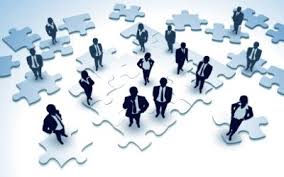 Short-term policy and annual budget allocation are not suitable for supporting long-term R&D
National Research and Innovation Policy
Structure and Mission of R&I Institutions
Utilization and Commercialization
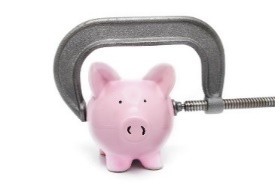 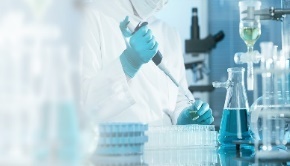 Low number of research experts in advanced technology
Research in government labs are scattered with poor connection to real sector
Low investment in research per GDP
Lack of incentives and non-attractive research carrier path
Budget and Management System
Human Resource Development and Infrastructure
Lower investment by private sector than in neighboring countries
Inadequate mechanism for researchers to work in private sector
Poor collaboration between agencies
Source: ACM. Prajin Juntong, September 2016
3
Unified national research policy by setting up a single national committee with Prime Minister as Chairman and with members from public and private sectors
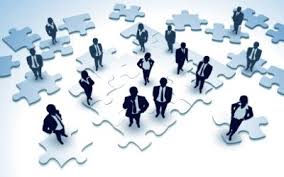 National Research and Innovation Policy
Reform R&I to improve efficiency and accountability
Assign research programs according to research agencies’ mission
Establish national and international research network
Reform research management system
Increase budget for translational research
Support public utilization of research outcome
Revise laws and regulations
Improve intellectual property activities
Structure and Mission of R&I Institutions
Utilization and Commercialization
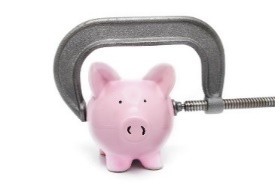 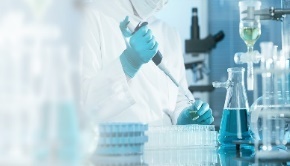 Set up personnel development plan in response to national requirement
Develop carrier path for R&I personnel with suitable incentives
Establish research centers, particularly technology R&D center for industry including local center for regional needs
Set up clear research strategy as well as long-term investment plan as driven by national target.
Implement research budget system and investment
Human Resource Development and Infrastructure
Budget and Management System
Source: ACM. Prajin Juntong, September 2016
4
Research and Innovation System Reform
Structure
Research System Reform and Integration
Mechanism
Thailand’s 20-year National Research Strategy
Source: ACM. Prajin Juntong, September 2016
5
“Thailand as a developed nation with "Stability, Prosperity, and Sustainability" in accordance with the principles of Sufficiency-Economy Philosophy (SEP) together with enhancing of competitiveness on research, science, technology, innovation as well as on social science and humanity.
“The government has put utmost effort to reform national research system with focus on resolving complicated research operation issues in all dimensions of infrastructure, institution and system for tangible utilization of research result ...”
Source:  General Prayut Chan-o-cha, Prime Minister, August 26, 2016
6
Research & Innovation is a key driver of the National Strategy
National Strategy (20-Year)
“Thailand as a developed nation with "Stability, Prosperity, and Sustainability" 
in accordance with the principles of Sufficiency-Economy Philosophy (SEP) ”
Thailand 4.0
12th National Economic and Social Development Plan
National Research and Innovation Strategy (20-year)
Utilization of R&I results with significant impacts on national economy and on societal development
Source: ACM. Prajin Juntong, September 2016
7
(DRAFT) Thailand’s 20-year National Strategy (2017– 2036)
SECURITY
VISION: 
Thailand as a developed nation with "Stability, Prosperity, and Sustainability" in accordance with the principles of Sufficiency-Economy Philosophy (SEP).
2
Competitiveness Enhancement
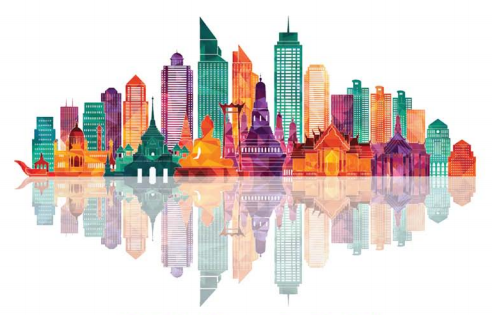 4
Social Equality
1
Security
3 
Human Resource Development
5
Green Growth
SUSTAINABLILITY
6
Rebalancing and Public 
Development
PROSPERITY
8
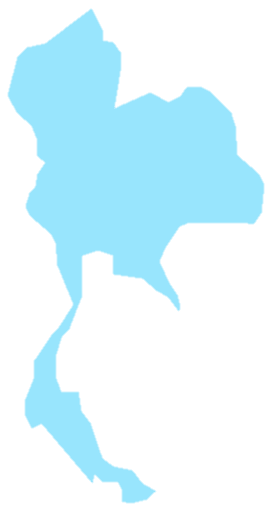 Social Well-beings
To be a developed country
Out of the Middle-income Trap
Knowledge(R&I)
Social Prosperity
Security, Prosperity, and Sustainability
Industrialization
Globalization
Thailand
4.0
Technology
Heavy and more complex industries
Exports promotion
Advanced Machinery
Foreign investment and technology transfer
Middle income
light industry with low wages
Import substitution industry
Consume natural resources
Low income
Agricultural society 
Handicraft
Low income
People
9
Laws
Research outcome
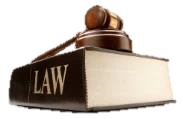 Research
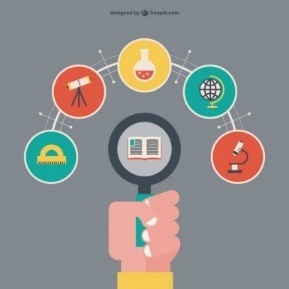 Science and Technology
Organizations
Innovation
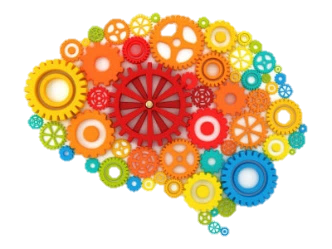 Problems
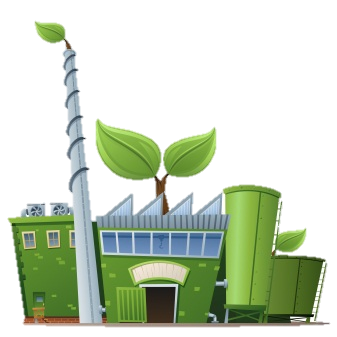 Science, technology and research reform for innovation is the main driving force toward Thailand 4.0
10
Framework for the 20-year National Research Strategy
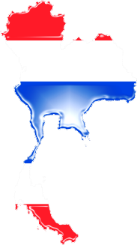 Development Direction
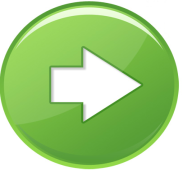 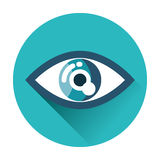 Thailand becomes research and innovation leader to develop the society and economy forward to Security, Prosperity and Sustainability.
VISION
Enhancing knowledge, intellectual property, management as immunity for avoiding uncertain circumstances.
Creating value-added products and services with efficiency and move country forward to a developed country.
Target
Present
(to mid of 2017)
Phase 2 
(2022-2026)
Phase 4 
(2032-2036)
Phase 1 
(mid of 2017-2021)
Phase 3 
(2027-2031)
Thailand 4.0 ++
Thailand 3.0
Thailand 4.0
Agriculture + Industry + Serviceintensive technology (Hi-Tech)
Modern Agriculture
Technology intensive industry
Agriculture Society
Low technology industry
ROADMAP
Phase 2 (2022-2026)
Phase 1 (2017-2021)
Phase 4 (2032-2036)
Phase 3 (2027-2031)
Resource + Efficiency Driven
Research and Innovation Driven
Middle-high income
High income
Low-middle income
1%
>2%
Research Investment /GDP
1.5%
2.0%
To be a developed country by innovation-driven economy
Linkage to internal and international talents, establishing competitive capacity and excellence center in ASEAN
Focusing on innovation with enhancing competitiveness and logical thought
Improving research system to be efficiency, clear direction and policy, reducing redundant and support research utilization
Reform and mobilization
National Research Strategy
Personnel creation, ecology and a strong network of research and innovation development
Research and innovation to address the basic knowledge of the country
Research and innovation to deal with social challenges
Research and innovation to find a solution to economic growth
Source: ACM. Prajin Juntong, September 2016
11
Research and Innovation System Reform
Guideline for the Reform
To establish the National Research and Innovation Policy Council, chaired by         H.E. Prime Minister
To formulate “Policy and Strategy” on research and innovation 
To reform the budgeting system to be consistent with R&I policy and strategy 
To develop human resources on research, science, technology and innovation both in terms of  quantity and quality.
To re-align the missions and structure of agencies in research and innovation system
To improve relevant laws and regulations to promote the reform and utilization of R&I results.
12
Unify R&I policy and strategy, and align with the national strategy
Align R&I budget system with R&I strategy
Streamline R&I organization structure and role, with clear mission and outcome
Direction of Research and Innovation System Reform
Increase number of qualified researchers, and promote research career
Institutionalize the monitoring and evaluation system
Link national R&I-related information and databases
Demand-driven innovation system and mechanisms
Tangible impacts of R&I results on national development
13
Framework on National Research and Innovation System Reform
Research and Innovation Policy and Strategy 
R&I policy and strategy is a key driver of the national strategy.
Clear direction, tangible impacts of R&I results and commercialization/utilization.
Response to users’ demand and define priority areas.
Focusing on both science, technology, industry as well as social science and humanity.
Effective monitoring and evaluation system.
1
Personnel Development 
Increase number and quality of personnel in targeted industries.
Set up integrated information for R&I researcher database.
Accelerate personnel development in targeted technology, investment/R&I /and innovative entrepreneurship.
2
Budget System 
Integrated R&I budget system.
Strategic allocation (in block grant) aligned with R&I strategy with new performance-based monitoring and evaluation scheme.
Adjust funding agency’s role and mission in line to R&I strategy.
3
Improvement in Laws and Regulations 
Improve and formulate concerned laws and regulations.
Establish a clear division of roles, responsibilities and structure among R&I institutions.
Unlock limitation and barrier of R&I utilization and support the management system.
Develop R&I infrastructure aligned with R&I strategy.
4
14
NCPO’s Announcement 
on Reform of National Research and Innovation System
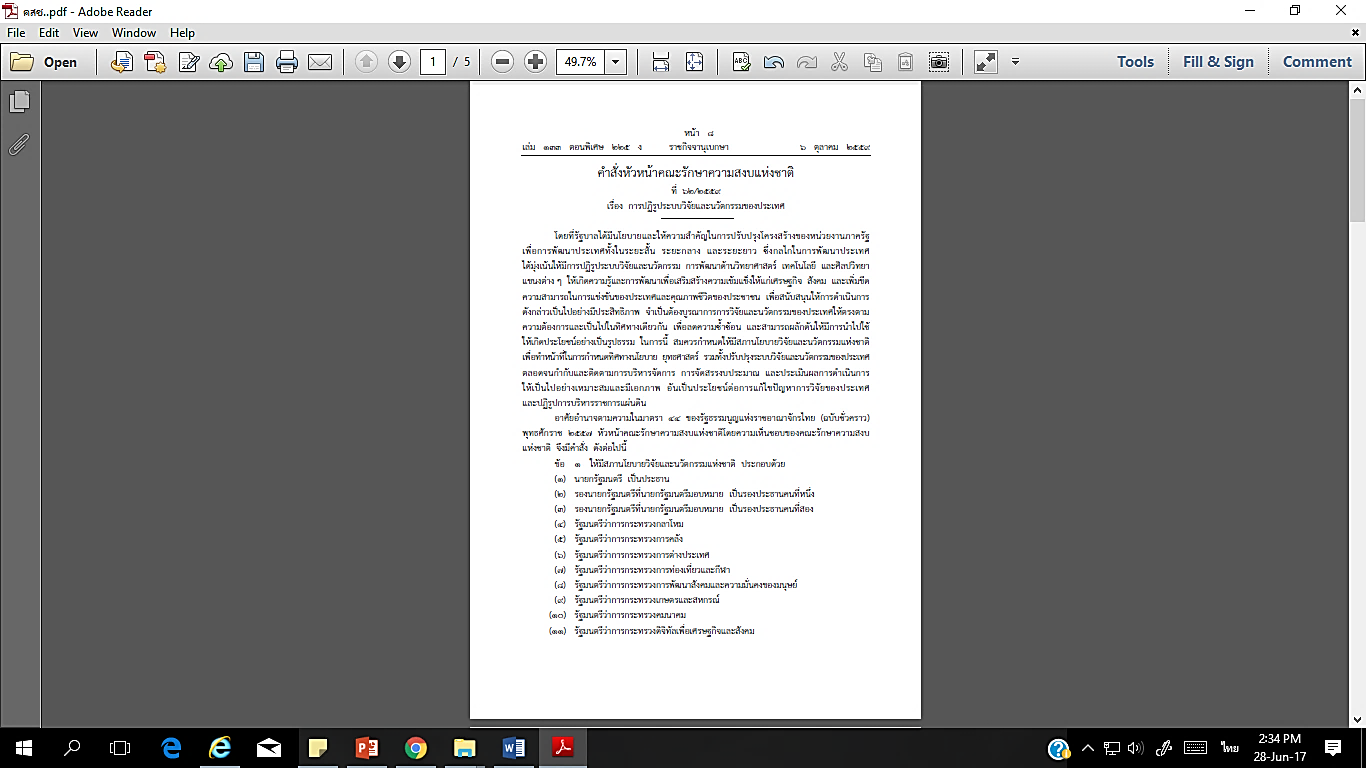 Order No. 62/2016 (October 6, 2016) 
on Reform of National Research and Innovation System
Establish the National Research and Innovation Policy Council (NRIC), as the top policy body
Chairman : Prime Minister
____________________

Joint Secretariat : NRCT/STI
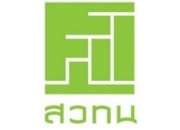 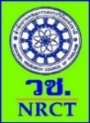 15
National Research and Innovation Policy Council (NRIC)
Chairman
Prime Minister
Vice Chairman 1
Deputy Prime Minister
Vice Chairman 2
Deputy Prime Minister
Bureau of the Budget
Office of the Council of State
Office of the National Economic and Social Development Board
Office of the Higher Education Commission
Association of The Council of University Presidents of Thailand 
Council of Rajabhat University’ Presidents
Council of Rajamangala University of Technology Presidents
Thai Academy of Science and Technology
The Thai Chamber of Commerce and Board of Trade of Thailand
The Federation of Thai Industries
Thailand Development Research Institute Foundation
Heads of concerned Government Agencies and Private Sectors
Professor (Emeritus) Kraisid Tontisirin, Ph.D. 
Associate Professor Klanarong  Sriroth  
Professor (Emeritus) Thianchai Kiranan
Dr. Suwit Wibulpolprasert
Mr. Kan Trakulhoon 
Dr. Thaweesak Koanantakool
Mr. Chartsiri Sophonpanich 
Mrs. Hirunya Suchinai
Senior Experts
Ministers
Ministry of Natural Resource and Environment
Ministry of Energy
Ministry of Commerce
Ministry of Interior
Ministry of Justice
Ministry of Labour
Ministry of Culture 
Ministry of Science and Technology 
Ministry of Education
Ministry of Public Health
Ministry of Industry
Ministry of Defence
Ministry of Finance
Ministry of Foreign Affairs
Ministry of Tourism and Sports
Ministry of Social Development and Human Security
Ministry of Agriculture and Cooperatives
Ministry of Transport
Ministry of Digital Economy and Society
Secretary General, National Research Council of Thailand
Secretary General, Office of National Science Technology and Innovation Policy Committee
Member and Joint-Secretary
Secretary Assistant (2)
16
Committee and Subcommittees 
under the National Research and Innovation Policy Council
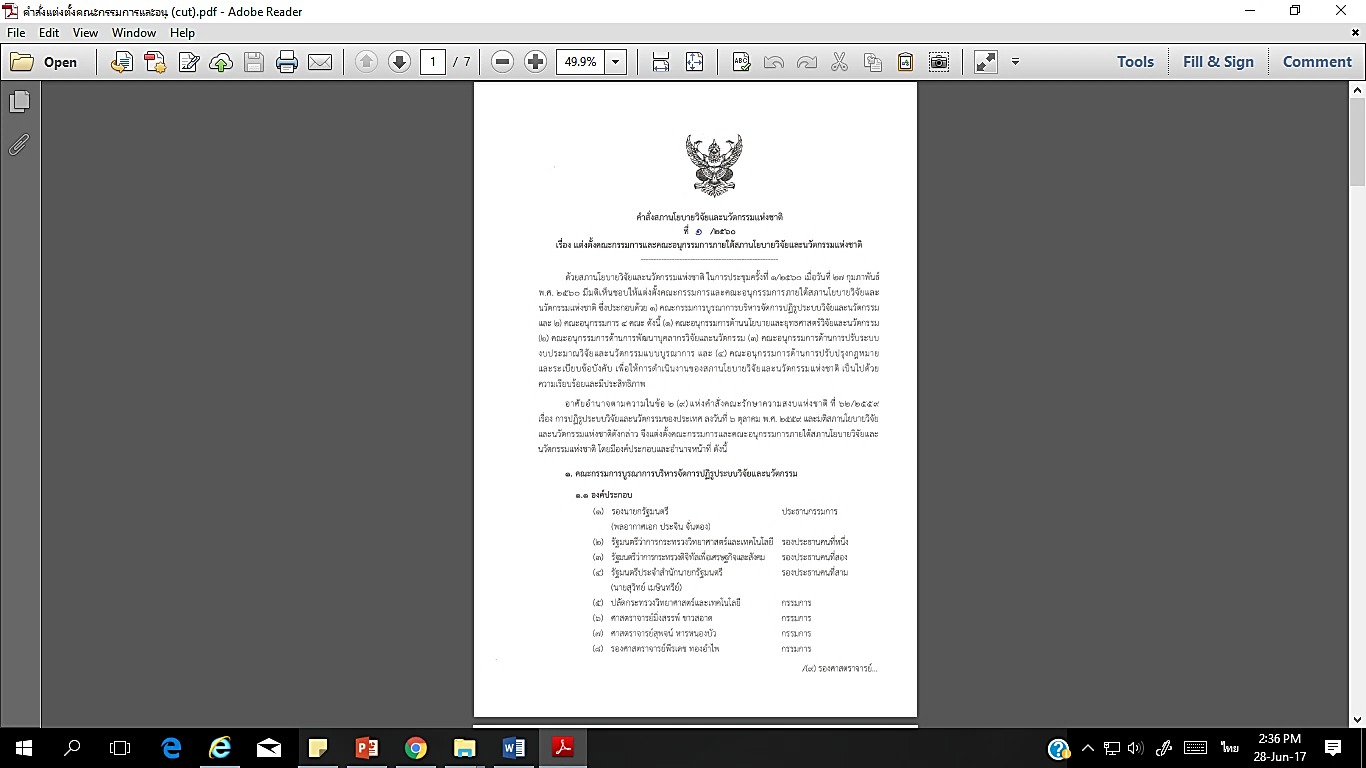 National Research and Innovation Policy Council
Chair: Prime Minister
Committee on Integrated Administration of Research and Innovation System Reformation 
Chair: Deputy Prime Minister (ACM. Prajin Juntong)
Subcommittee on Research and Innovation Policy and Strategy
Subcommittee on Budget System
Subcommittee on Research and Innovation Personnel Development
Subcommittee on Improvement of Laws and Regulations
Chair: Deputy Minister of Finance
Chair: Minister of Justice
Chair: Minister of Education
Chair: Minister of Science and Technology
17
NRIC’s Operation Framework
Thailand’s 20-year National Strategy
Direction, policy and strategy of research and innovation
System for budget allocation
Thailand as a developed nation with "Stability, Prosperity, and Sustainability" in accordance with the principles of Sufficiency-Economy Philosophy (SEP).
National Research and Innovation Policy Council
Guideline for National R&I Budget Allocation and Management
R&I Program
R&I Framework on Funding System
Thailand’s  National Research and Innovation Plan
Strategic Roadmap
Creation and development of research and innovation personnel.
Alignment of R&I institutions’ mission as well as improving relevant laws, regulations and rules.
New National Research and Innovation Act
NRC Act and STI Act
Law on Promotion of Research and Innovation Results
Enabling mechanism
Personnel Development Plan for R&I 
R&I Researcher Database
18
Timeline of Research and Innovation System Reform
Submission of 20-year National Research and Innovation Strategy and integrated research system reform plan 
by ACM Prajin Juntong, 
Deputy Prime Minister
National Research and Innovation Policy Council
Meeting 
2/2017
National Research and Innovation Policy Council
Meeting 
3/2017
National Research and Innovation Policy Council
Meeting 
1/2017
JUN
MAY
JUL
SEP
OCT
FEB
JUN
2017
2016
2015
Deputy Prime Minister (ACM Prajin Juntong) was assigned by the Prime Minister to propose national research and innovation system reform.
NCPO’s order no. 62/2016 on National  Research and Innovation System Reform
Approval of National Research and Innovation Strategy
Appointment of committee and subcommittees under NRIC
19
Time-line of National Research and Innovation Policy Council (NRIC)
January 2018
20-year National Research and Innovation Strategy (2017- 2036)
20-year National Research and Innovation Personnel Development Plan
Budget Plan for 2018 under the framework of National Research and Innovation Strategy
Draft National Research and Innovation Act B.E…….
20
Draft Promotion of Research and Innovation Utilization Act B.E……..
Framework on reform of Thailand Research and Innovation Organizations 
Establishment of Industry Consortium for Research and Development            in 5 selected agenda
Approve the Royal Golden Jubilee PhD Programme Phase 2 (2017-2036)
21
Thank you